Architecture des ordinateurs
C4
Modèle de Von Neumann
Les ordinateurs modernes sont construits autour d’un modèle défini par le mathématicien John Von Neumann en 1945 et appelé Architecture de Von Neumann.
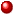 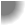 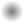 Architecture des ordinateurs
C4
Modèle de Von Neumann
Les ordinateurs modernes sont construits autour d’un modèle défini par le mathématicien John Von Neumann en 1945 et appelé Architecture de Von Neumann.
Dans ce modèle, l’ordinateur se décompose en 5 parties distinctes :
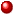 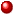 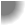 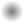 Architecture des ordinateurs
C4
Modèle de Von Neumann
Les ordinateurs modernes sont construits autour d’un modèle défini par le mathématicien John Von Neumann en 1945 et appelé Architecture de Von Neumann.
Dans ce modèle, l’ordinateur se décompose en 5 parties distinctes :
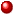 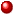 Les dispositifs d’entrée des données (ex : clavier, souris, écran tactile, réseau
. . .),
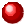 1
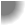 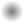 Architecture des ordinateurs
C4
Modèle de Von Neumann
Les ordinateurs modernes sont construits autour d’un modèle défini par le mathématicien John Von Neumann en 1945 et appelé Architecture de Von Neumann.
Dans ce modèle, l’ordinateur se décompose en 5 parties distinctes :
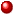 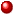 Les dispositifs d’entrée des données (ex : clavier, souris, écran tactile, réseau
. . .),
La mémoire qui stocke les données et les programmes (ex : mémoire cache,
ram, . . .)
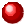 1
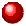 2
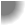 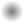 Architecture des ordinateurs
C4
Modèle de Von Neumann
Les ordinateurs modernes sont construits autour d’un modèle défini par le mathématicien John Von Neumann en 1945 et appelé Architecture de Von Neumann.
Dans ce modèle, l’ordinateur se décompose en 5 parties distinctes :
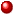 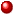 Les dispositifs d’entrée des données (ex : clavier, souris, écran tactile, réseau
. . .),
La mémoire qui stocke les données et les programmes (ex : mémoire cache,
ram, . . .)
L’unité arithmétique et logique ual qui effectue les opérations (addition, soustraction, comparaison, . . .) sur les données.
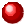 1
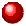 2
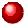 3
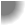 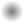 Architecture des ordinateurs
C4
Modèle de Von Neumann
Les ordinateurs modernes sont construits autour d’un modèle défini par le mathématicien John Von Neumann en 1945 et appelé Architecture de Von Neumann.
Dans ce modèle, l’ordinateur se décompose en 5 parties distinctes :
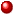 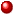 Les dispositifs d’entrée des données (ex : clavier, souris, écran tactile, réseau
. . .),
La mémoire qui stocke les données et les programmes (ex : mémoire cache,
ram, . . .)
L’unité arithmétique et logique ual qui effectue les opérations (addition, soustraction, comparaison, . . .) sur les données.
L’unité de contrôle qui est chargé de la gestion de l’ordre des opérations (séquençage)
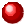 1
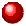 2
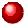 3
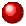 4
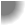 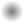 Architecture des ordinateurs
C4
Modèle de Von Neumann
Les ordinateurs modernes sont construits autour d’un modèle défini par le mathématicien John Von Neumann en 1945 et appelé Architecture de Von Neumann.
Dans ce modèle, l’ordinateur se décompose en 5 parties distinctes :
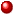 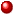 Les dispositifs d’entrée des données (ex : clavier, souris, écran tactile, réseau
. . .),
La mémoire qui stocke les données et les programmes (ex : mémoire cache,
ram, . . .)
L’unité arithmétique et logique ual qui effectue les opérations (addition, soustraction, comparaison, . . .) sur les données.
L’unité de contrôle qui est chargé de la gestion de l’ordre des opérations (séquençage)
Les dispositifs de sortie des données (ex : écran, imprimante, . . .)
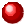 1
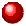 2
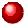 3
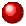 4
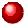 5
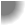 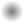 Architecture des ordinateurs
C4
Remarques :
Dans les ordinateurs modernes, l’ual et l’unité de contrôle sont regroupés dans le processeur (cpu pour Central Processing Unit en anglais)
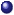 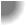 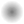 Architecture des ordinateurs
C4
Remarques :
Dans les ordinateurs modernes, l’ual et l’unité de contrôle sont regroupés dans le processeur (cpu pour Central Processing Unit en anglais)
Certains periphériques sont à la fois des dispositifs d’entrée et de sortie. Par exemple, le disque dur car on peut y lire (entrée) et écrire (sortie) des données.
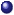 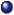 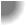 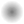 Architecture des ordinateurs
C4
Remarques :
Dans les ordinateurs modernes, l’ual et l’unité de contrôle sont regroupés dans le processeur (cpu pour Central Processing Unit en anglais)
Certains periphériques sont à la fois des dispositifs d’entrée et de sortie. Par exemple, le disque dur car on peut y lire (entrée) et écrire (sortie) des données.
Par rapport au modèle initial, les ordinateurs actuels possèdent parfois plusieurs processeurs ou coeurs.
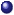 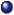 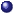 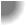 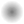 Architecture des ordinateurs
C4
Schéma représentant l’architecture de Von Neumann :
* cpu
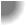 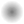 Architecture des ordinateurs
C4
Schéma représentant l’architecture de Von Neumann :
* cpu
ual
Unité  arith-
métique	et logique


uc
Unité	de contrôle
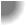 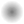 Architecture des ordinateurs
C4
Schéma représentant l’architecture de Von Neumann :
* cpu
ual
Unité  arith-
métique	et logique


uc
Unité	de contrôle
� Mémoire
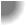 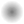 Architecture des ordinateurs
C4
Schéma représentant l’architecture de Von Neumann :
* cpu
ual
Unité  arith-
métique	et logique


uc
Unité	de contrôle
� Mémoire
0 Entrées
Sorties 0
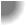 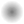 Architecture des ordinateurs
C4
Schéma représentant l’architecture de Von Neumann :
* cpu
ual
Unité  arith-
métique	et logique
� Mémoire
0 Entrées
Sorties 0
uc
Unité contrôle
de
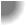 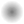 Architecture des ordinateurs
C4
Schéma représentant l’architecture de Von Neumann :
* cpu
ual
Unité  arith-
métique	et logique
� Mémoire
0 Entrées
Sorties 0
uc
Unité contrôle
de
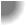 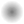 Architecture des ordinateurs
C4
Schéma représentant l’architecture de Von Neumann :
* cpu
ual
Unité  arith-
métique	et logique
� Mémoire
0 Entrées
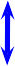 Sorties 0
uc
Unité contrôle
de
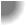 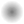 Architecture des ordinateurs
C4
Schéma représentant l’architecture de Von Neumann :
* cpu
ual
Unité  arith-
métique	et logique
� Mémoire
0 Entrées
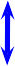 Sorties 0
uc
Unité contrôle
de
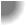 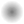 Architecture des ordinateurs
C4
Schéma représentant l’architecture de Von Neumann :
* cpu
ual
Unité  arith-
métique	et logique
� Mémoire
0 Entrées
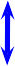 Sorties 0
uc
Unité contrôle
de
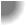 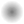 Architecture des ordinateurs
C4
Remarques :
Le composant de base des ordinateurs est le transistor, un composant électronique ne pouvant être que dans deux états. Soit il laisse passer le courant (état 1), soit il ne le laisse pas passer (état 0).
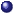 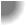 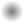 Architecture des ordinateurs
C4
Remarques :
Le composant de base des ordinateurs est le transistor, un composant électronique ne pouvant être que dans deux états. Soit il laisse passer le courant (état 1), soit il ne le laisse pas passer (état 0).
Toutes les données représentées dans un ordinateur le sont donc sous forme de 0 et de 1.
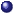 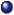 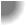 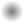 Architecture des ordinateurs
C4
Remarques :
Le composant de base des ordinateurs est le transistor, un composant électronique ne pouvant être que dans deux états. Soit il laisse passer le courant (état 1), soit il ne le laisse pas passer (état 0).
Toutes les données représentées dans un ordinateur le sont donc sous forme de 0 et de 1.
Dès les années 1850, dans des travaux sur la logique, le mathématicien britannique Georges Boole avait travaillé sur des variables ne pouvant prendre que deux valeurs 0 ou 1.
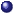 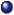 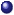 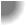 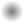 Architecture des ordinateurs
C4
Remarques :
Le composant de base des ordinateurs est le transistor, un composant électronique ne pouvant être que dans deux états. Soit il laisse passer le courant (état 1), soit il ne le laisse pas passer (état 0).
Toutes les données représentées dans un ordinateur le sont donc sous forme de 0 et de 1.
Dès les années 1850, dans des travaux sur la logique, le mathématicien britannique Georges Boole avait travaillé sur des variables ne pouvant prendre que deux valeurs 0 ou 1.
On appelle, ces variables des booléens. On définit trois opérations de base que nous allons détailler sur les booléens : le non, le et et le ou.
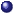 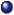 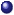 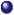 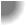 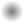 Architecture des ordinateurs
C4
Opérateur non
Inverse la valeur de l’entrée
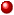 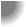 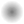 Architecture des ordinateurs
C4
Opérateur non
Inverse la valeur de l’entrée Symbole électronique
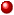 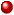 1
Européen
Américain
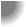 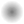 Architecture des ordinateurs
C4
Opérateur non
Inverse la valeur de l’entrée Symbole électronique
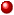 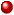 1
Européen
Américain
Table de vérité
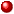 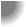 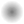 Architecture des ordinateurs
C4
Opérateur et
Vaut 1 lorsque les deux entrées valent un
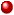 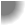 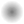 Architecture des ordinateurs
C4
Opérateur et
Vaut 1 lorsque les deux entrées valent un Symbole électronique
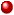 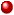 &
Américain
Européen
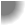 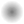 Architecture des ordinateurs
C4
Opérateur et
Vaut 1 lorsque les deux entrées valent un Symbole électronique
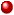 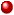 &
Américain
Européen
Table de vérité
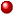 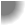 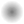 Architecture des ordinateurs
C4
Opérateur or
Vaut 1 lorsque l’une des deux entrées vaut 1
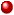 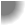 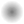 Architecture des ordinateurs
C4
Opérateur or
Vaut 1 lorsque l’une des deux entrées vaut 1 Symbole électronique
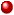 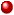 ≥ 1
Européen
Américain
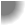 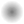 Architecture des ordinateurs
C4
Opérateur or
Vaut 1 lorsque l’une des deux entrées vaut 1 Symbole électronique
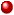 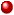 ≥ 1
Européen
Américain
Table de vérité
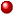 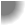 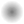 Architecture des ordinateurs
C4
Autres portes logiques
Deux autres portes logiques sont fondamentales et bien que pouvant être construire à partir de OR, AND et NOT ont leur propre symbole :
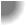 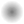 Architecture des ordinateurs
C4
Autres portes logiques
Deux autres portes logiques sont fondamentales et bien que pouvant être construire à partir de OR, AND et NOT ont leur propre symbole :
La porte XOR qui vaut 1 lorsque l’une des entrées vaut un mais pas les deux à la fois. C’est le ou exclusif.
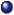 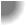 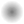 Architecture des ordinateurs
C4
Autres portes logiques
Deux autres portes logiques sont fondamentales et bien que pouvant être construire à partir de OR, AND et NOT ont leur propre symbole :
La porte XOR qui vaut 1 lorsque l’une des entrées vaut un mais pas les deux à la fois. C’est le ou exclusif.
La porte NAND qui vaut 0 seulement lorsque les deux entrées valent 1. C’est la porte "NON ET"
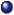 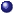 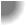 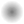 Architecture des ordinateurs
C4
Autres portes logiques
Deux autres portes logiques sont fondamentales et bien que pouvant être construire à partir de OR, AND et NOT ont leur propre symbole :
La porte XOR qui vaut 1 lorsque l’une des entrées vaut un mais pas les deux à la fois. C’est le ou exclusif.
La porte NAND qui vaut 0 seulement lorsque les deux entrées valent 1. C’est la porte "NON ET"
La porte NOR qui vaut 1 seulement lorsque les deux entrées valent 0. C’est la porte "NON OU"
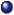 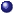 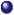 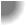 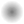 Architecture des ordinateurs
C4
Python et les booléens
Python possède le type de variable booléen, les deux valeurs possibles sont :
True et False.
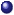 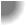 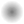 Architecture des ordinateurs
C4
Python et les booléens
Python possède le type de variable booléen, les deux valeurs possibles sont :
True et False.
L’opération non s’obtient à l’aide de not
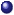 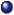 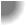 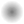 Architecture des ordinateurs
C4
Python et les booléens
Python possède le type de variable booléen, les deux valeurs possibles sont :
True et False.
L’opération non s’obtient à l’aide de not
L’opération et s’obtient à l’aide de and
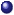 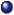 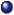 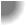 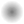 Architecture des ordinateurs
C4
Python et les booléens
Python possède le type de variable booléen, les deux valeurs possibles sont :
True et False.
L’opération non s’obtient à l’aide de not L’opération et s’obtient à l’aide de and L’opération ou s’obtient à l’aide de or
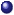 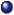 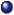 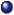 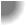 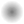 Architecture des ordinateurs
C4
Python et les booléens
Python possède le type de variable booléen, les deux valeurs possibles sont :
True et False.
L’opération non s’obtient à l’aide de not L’opération et s’obtient à l’aide de and L’opération ou s’obtient à l’aide de or
Les booléens de python peuvent donc être notamment des résultats de test de condition.
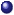 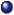 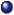 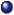 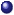 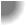 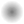 Architecture des ordinateurs
C4
Python et les booléens
Python possède le type de variable booléen, les deux valeurs possibles sont :
True et False.
L’opération non s’obtient à l’aide de not L’opération et s’obtient à l’aide de and L’opération ou s’obtient à l’aide de or
Les booléens de python peuvent donc être notamment des résultats de test de condition.

Exemple
# Définit une variable booléen ok qui vaut vrai
# lorsque au moins 2 des 3 variables a,b et c sont égales
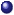 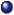 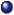 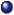 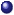 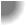 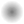 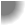 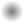 Architecture des ordinateurs
C4
Python et les booléens
Python possède le type de variable booléen, les deux valeurs possibles sont :
True et False.
L’opération non s’obtient à l’aide de not L’opération et s’obtient à l’aide de and L’opération ou s’obtient à l’aide de or
Les booléens de python peuvent donc être notamment des résultats de test de condition.

Exemple
# Définit une variable booléen ok qui vaut vrai
# lorsque au moins 2 des 3 variables a,b et c sont égales ok=(a==b) or (a==c) or (b==c)
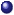 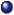 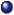 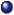 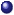 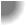 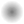 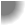 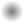 Architecture des ordinateurs
C4
Circuit logique
En combinant ces portes logiques, on réalise des circuits logiques permettant d’effectuer des opérations (additions, soustractions, comparaison, ...) sur les données stockées dans l’ordinateur.
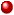 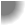 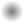 Architecture des ordinateurs
C4
Circuit logique
En combinant ces portes logiques, on réalise des circuits logiques permettant d’effectuer des opérations (additions, soustractions, comparaison, ...) sur les données stockées dans l’ordinateur.
Voir TP sur le site de simulation de circuit logique :
https://circuitverse.org/
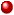 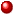 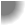 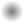 Architecture des ordinateurs
C4
Assembleur
Le langage machine est le seul compréhensible par un processeur, il se compose uniquement de suites de 0 et de 1. Ecrire un programme avec ce langage est extrêmement compliqué pour un être humain.
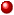 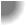 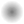 Architecture des ordinateurs
C4
Assembleur
Le langage machine est le seul compréhensible par un processeur, il se compose uniquement de suites de 0 et de 1. Ecrire un programme avec ce langage est extrêmement compliqué pour un être humain.
Le langage assembleur traduit en code mnémotechnique les instructions machine les rendant plus accessibles à un être humain.
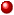 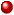 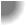 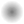 Architecture des ordinateurs
C4
Assembleur
Le langage machine est le seul compréhensible par un processeur, il se compose uniquement de suites de 0 et de 1. Ecrire un programme avec ce langage est extrêmement compliqué pour un être humain.
Le langage assembleur traduit en code mnémotechnique les instructions machine les rendant plus accessibles à un être humain.
Par exemple ADD R2,R1,R0 signifie additionner les valeurs des registres R0 et R1 et stocker le résultat dans R2 se traduit en une suite de 0 et de 1.
Chaque assembleur est spécifique à un processeur (ou à une famille de processeur).
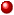 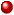 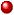 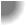 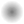 Architecture des ordinateurs
C4
Assembleur
Le langage machine est le seul compréhensible par un processeur, il se compose uniquement de suites de 0 et de 1. Ecrire un programme avec ce langage est extrêmement compliqué pour un être humain.
Le langage assembleur traduit en code mnémotechnique les instructions machine les rendant plus accessibles à un être humain.
Par exemple ADD R2,R1,R0 signifie additionner les valeurs des registres R0 et R1 et stocker le résultat dans R2 se traduit en une suite de 0 et de 1.
Chaque assembleur est spécifique à un processeur (ou à une famille de processeur).
Dans les langages de haut niveau (comme Python), c’est l’interpréteur (ou le compilateur) qui se charge de la traduction des instructions en langage machine. Ces langages sont donc indépendants des processeurs utilisés.
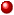 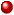 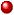 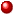 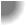 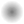